Trigonometrie im allgemeinen DreieckSinus: Graphische und Rechnerische Ermittlung
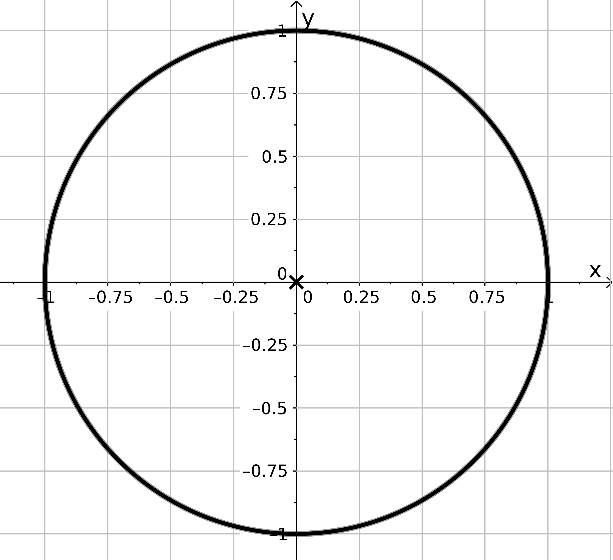 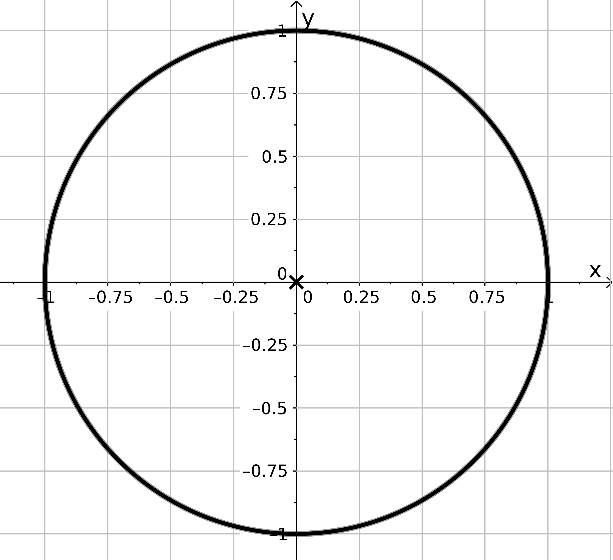 GEOGEBRA
Positive Sinuswerte – Ermittlung der zugehörigen Winkel
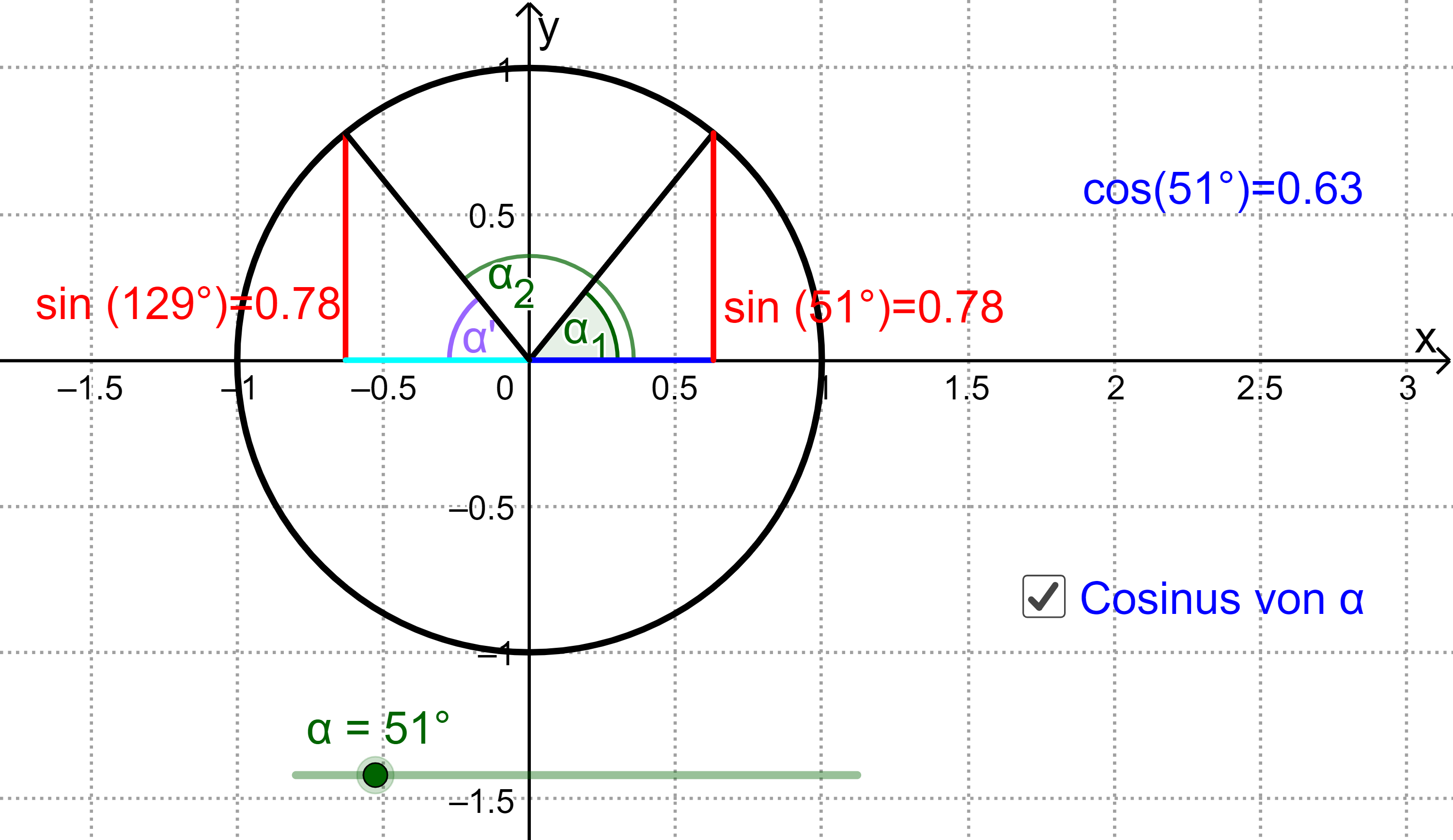 Positive Sinuswerte – Ermittlung der zugehörigen Winkel
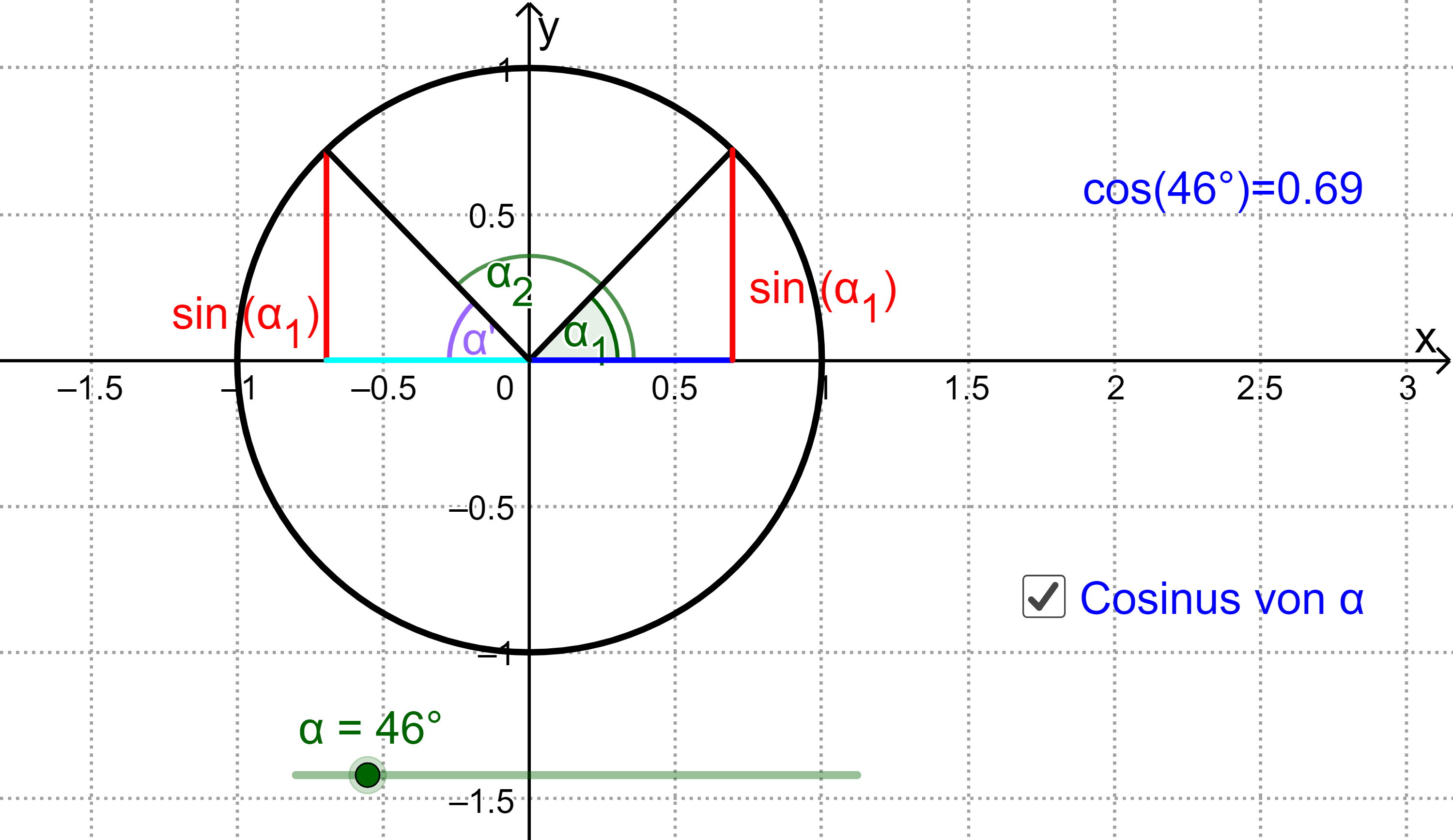 Negative Sinuswerte – Ermittlung der zugehörigen Winkel
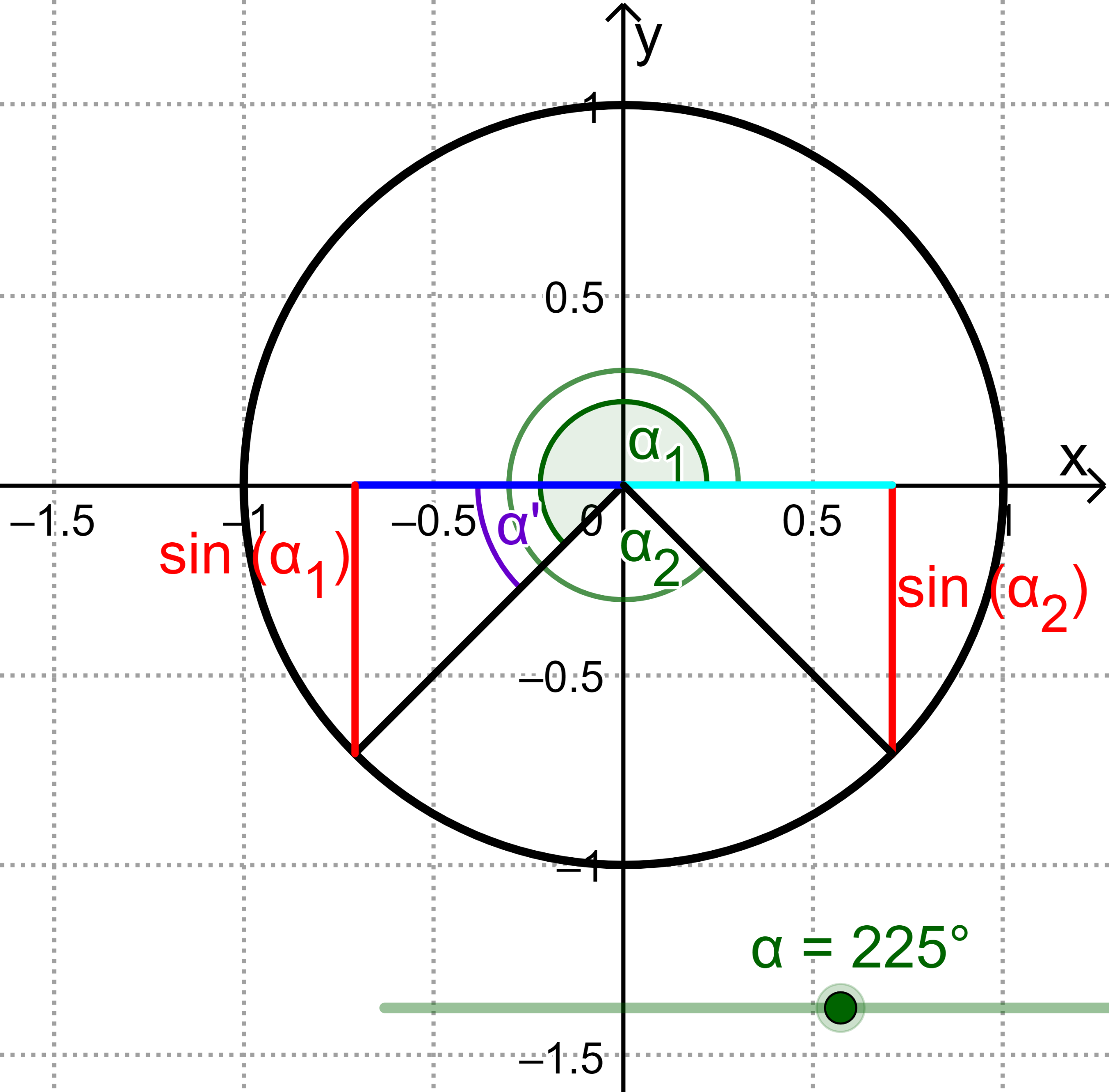 Negative Sinuswerte – Ermittlung der zugehörigen Winkel
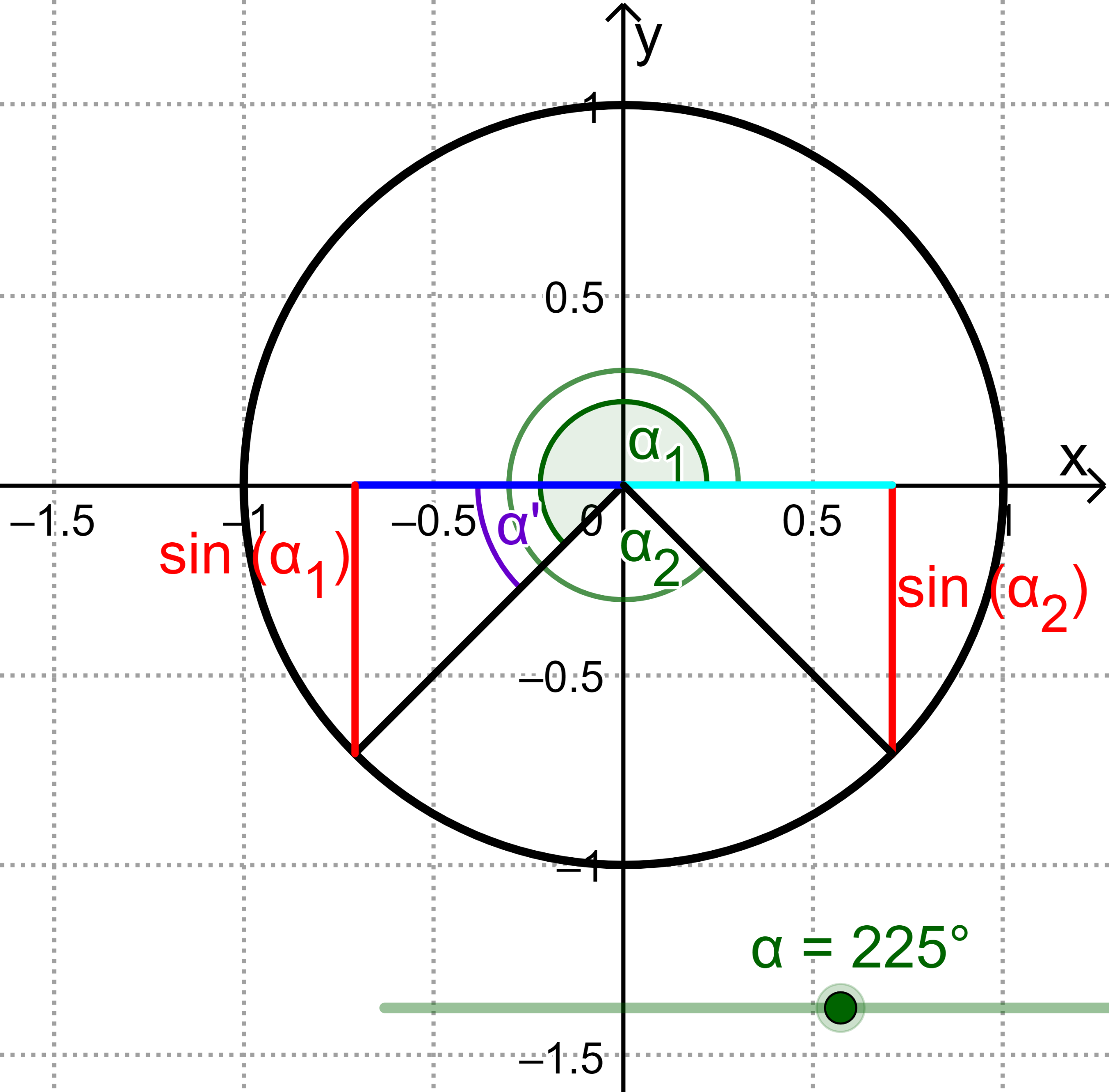 Spezielle Sinuswerte
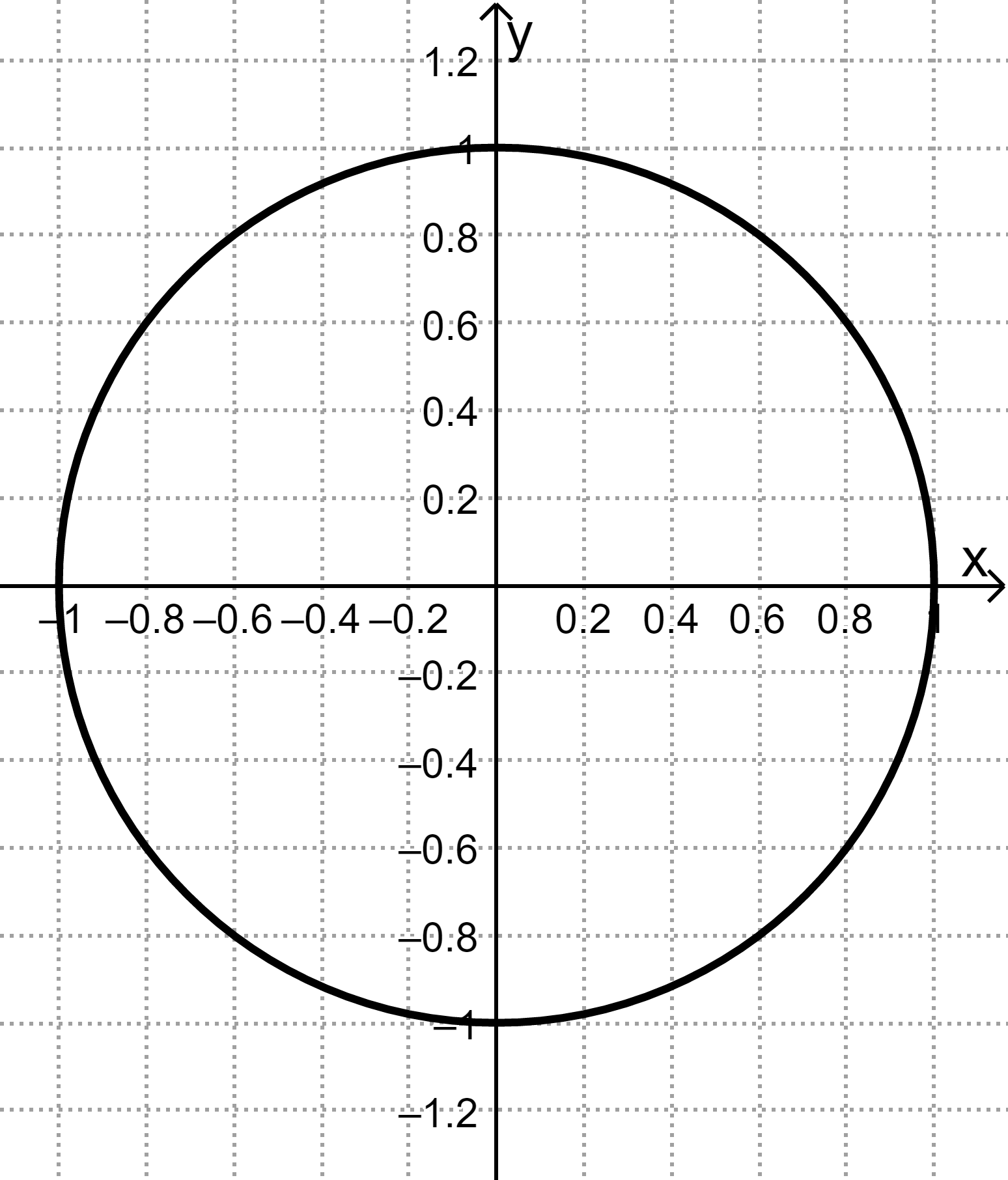